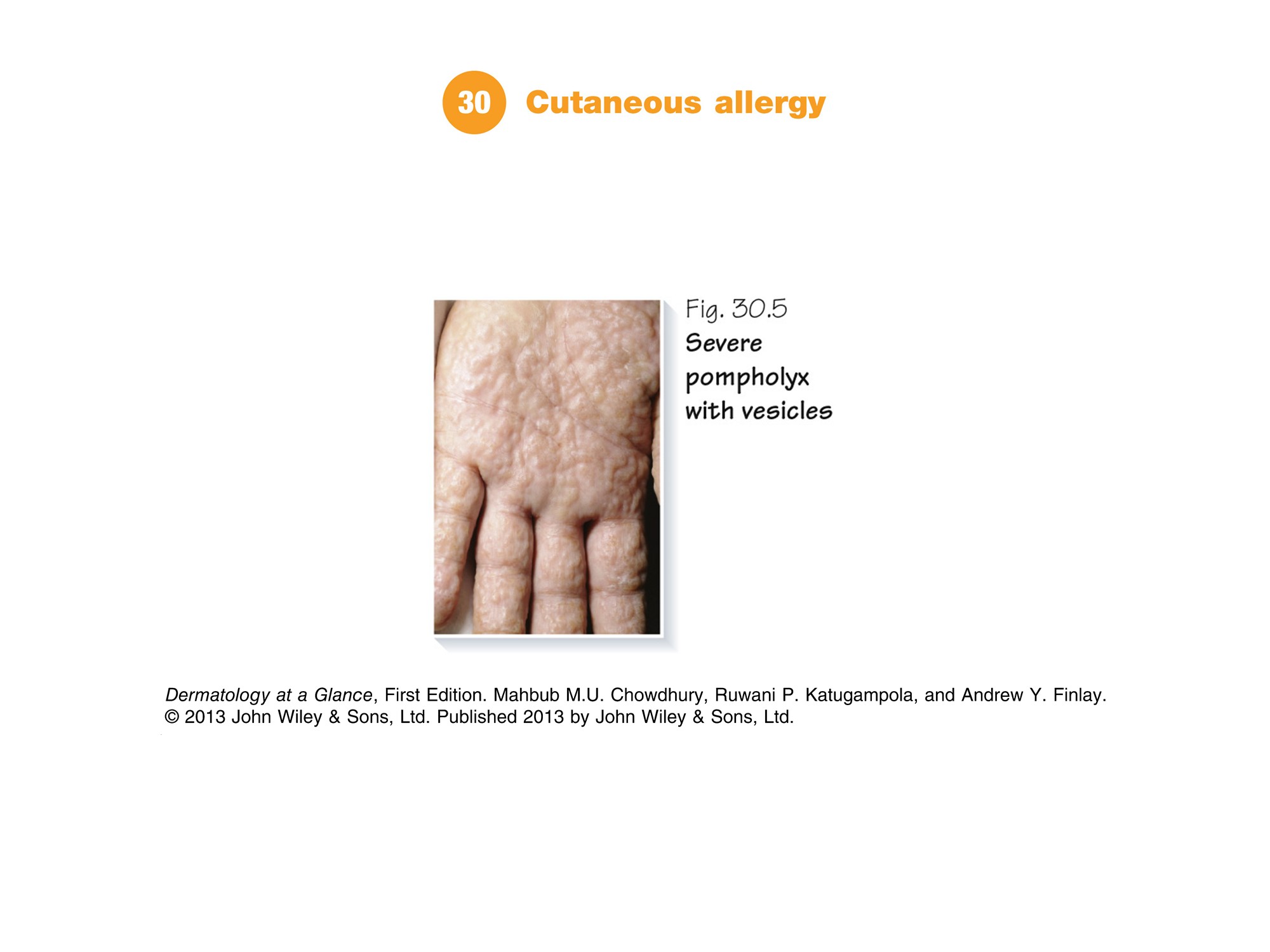 [Speaker Notes: Part 10 Skin allergy
Chapter 30 Cutaneous allergy | Chapter 31 The working hands]
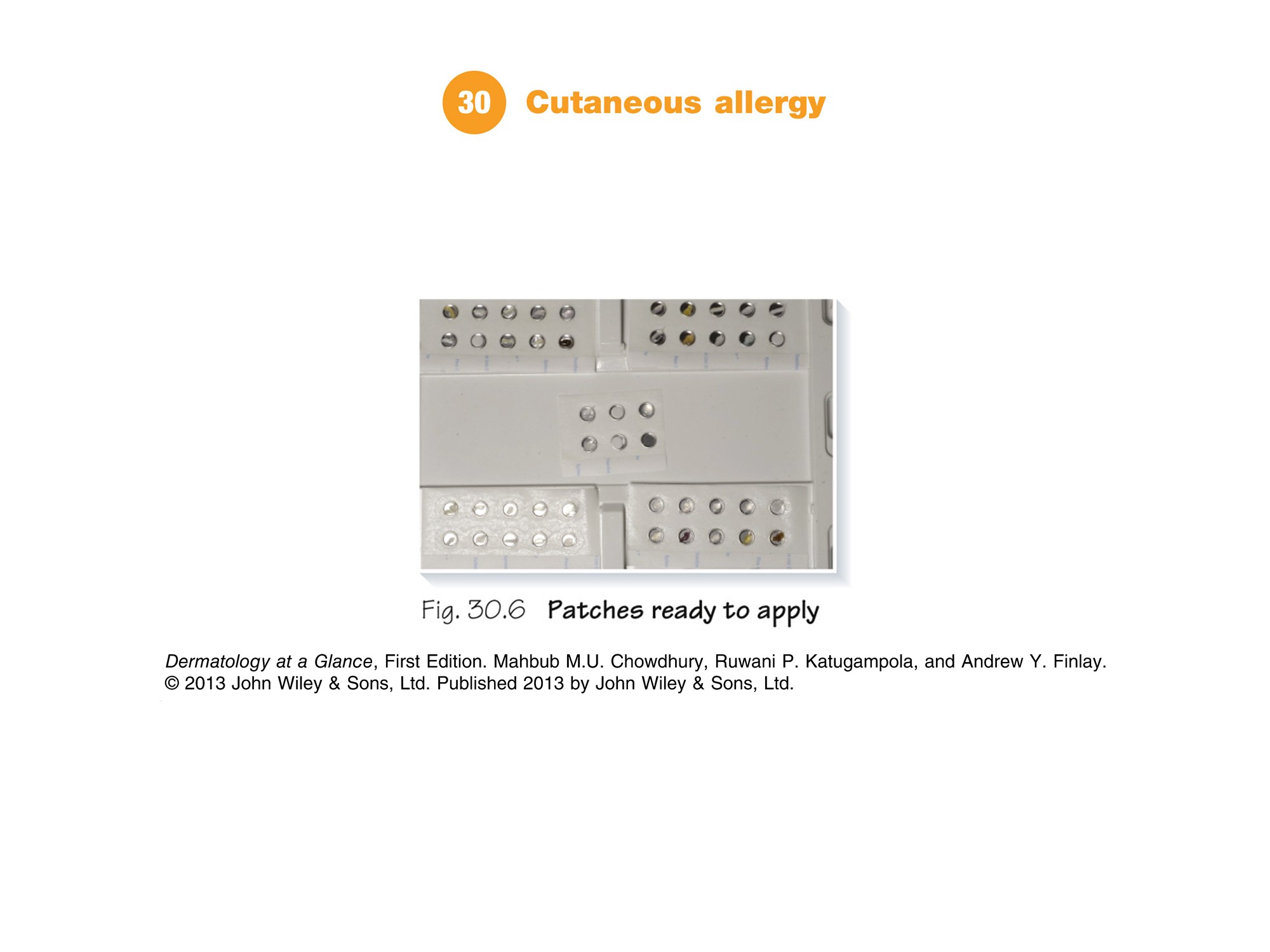 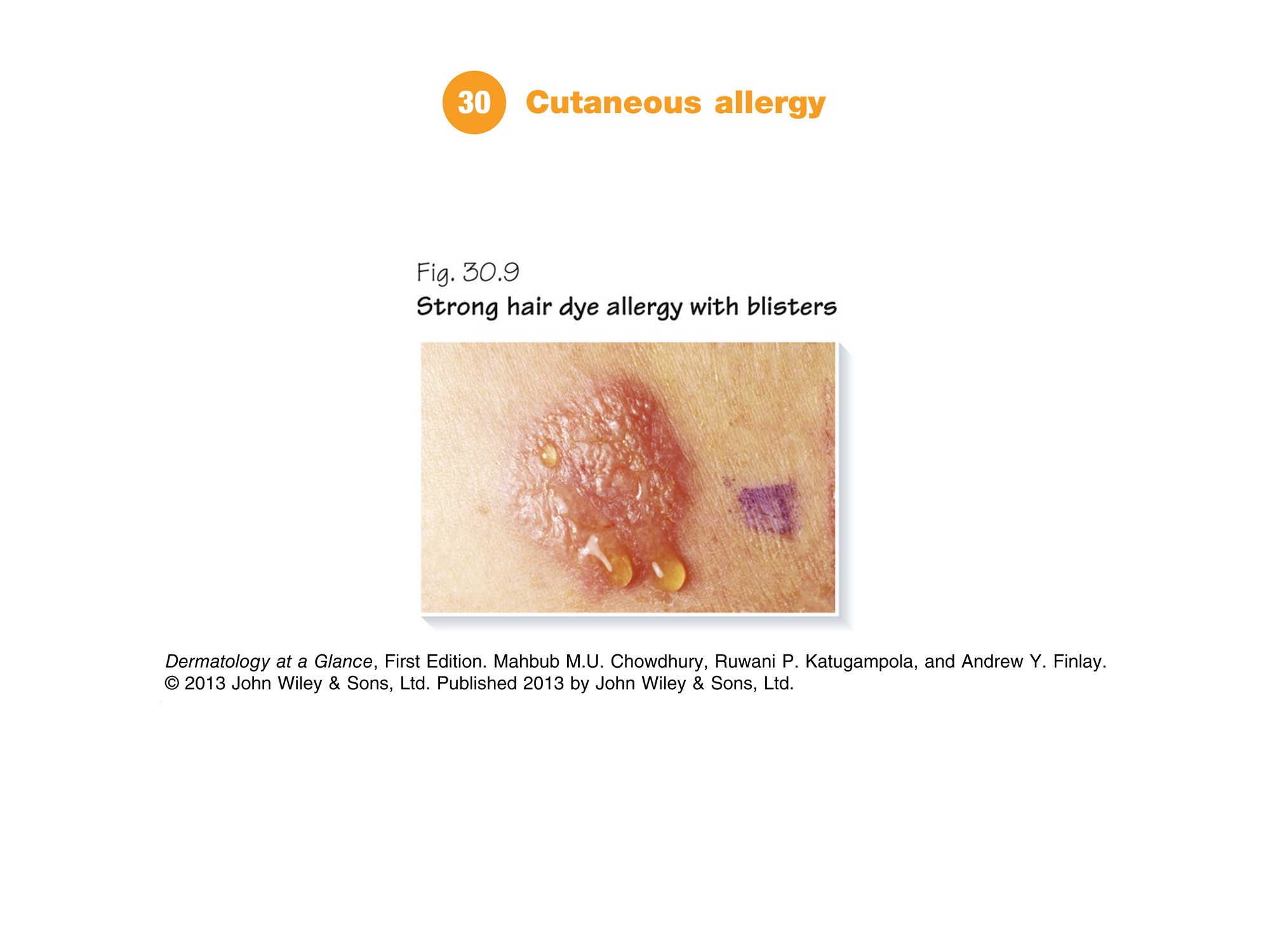 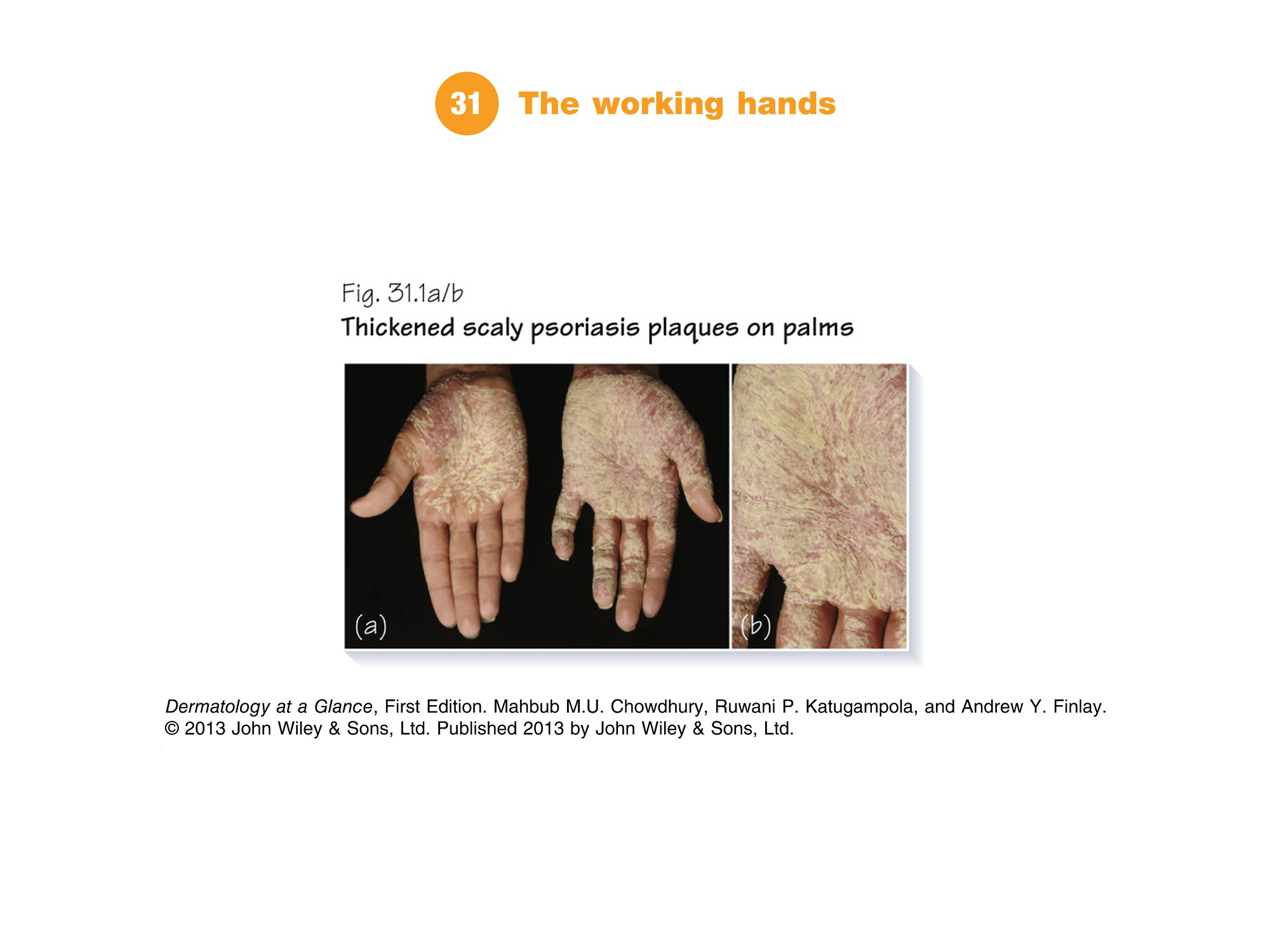 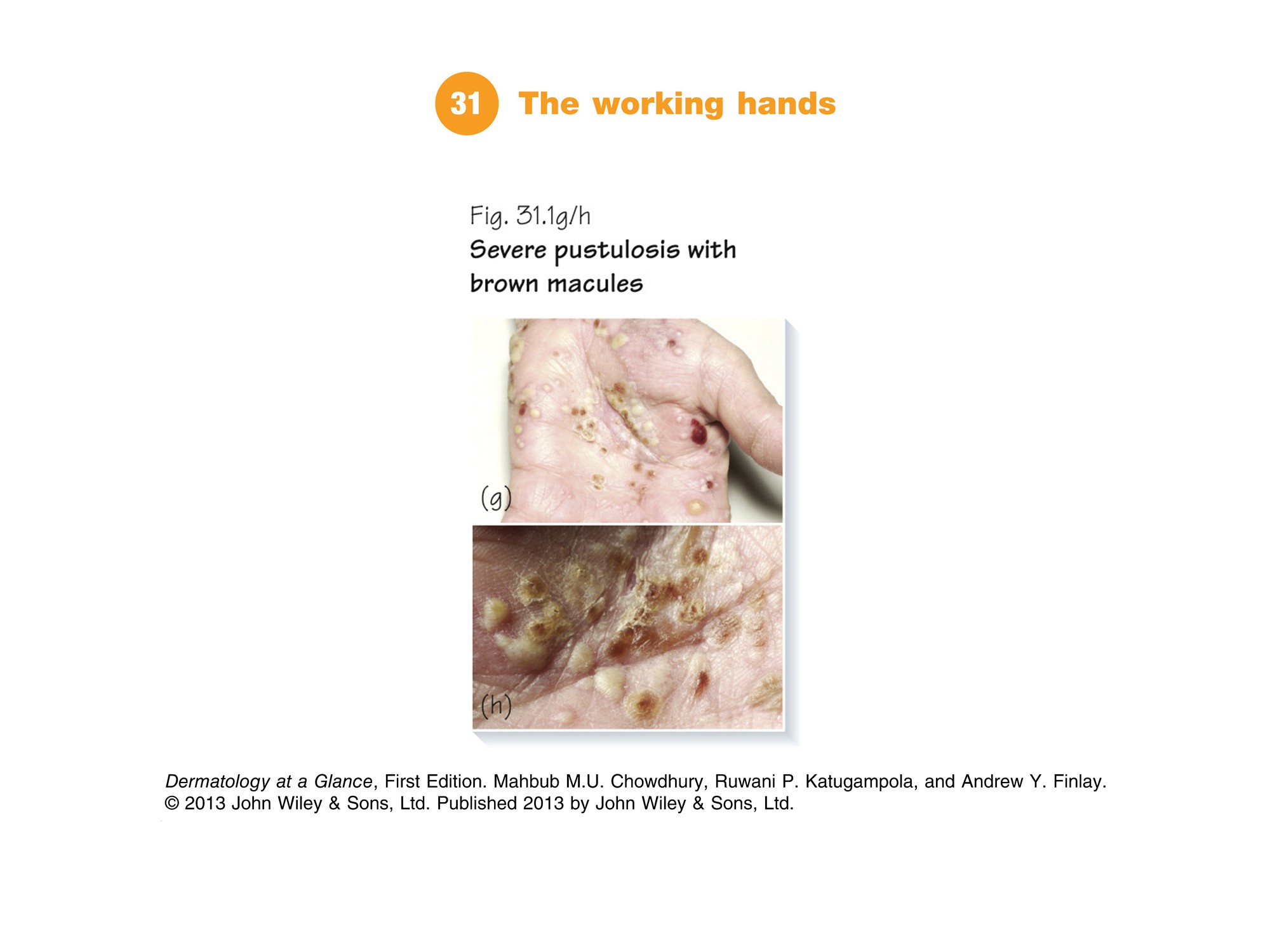 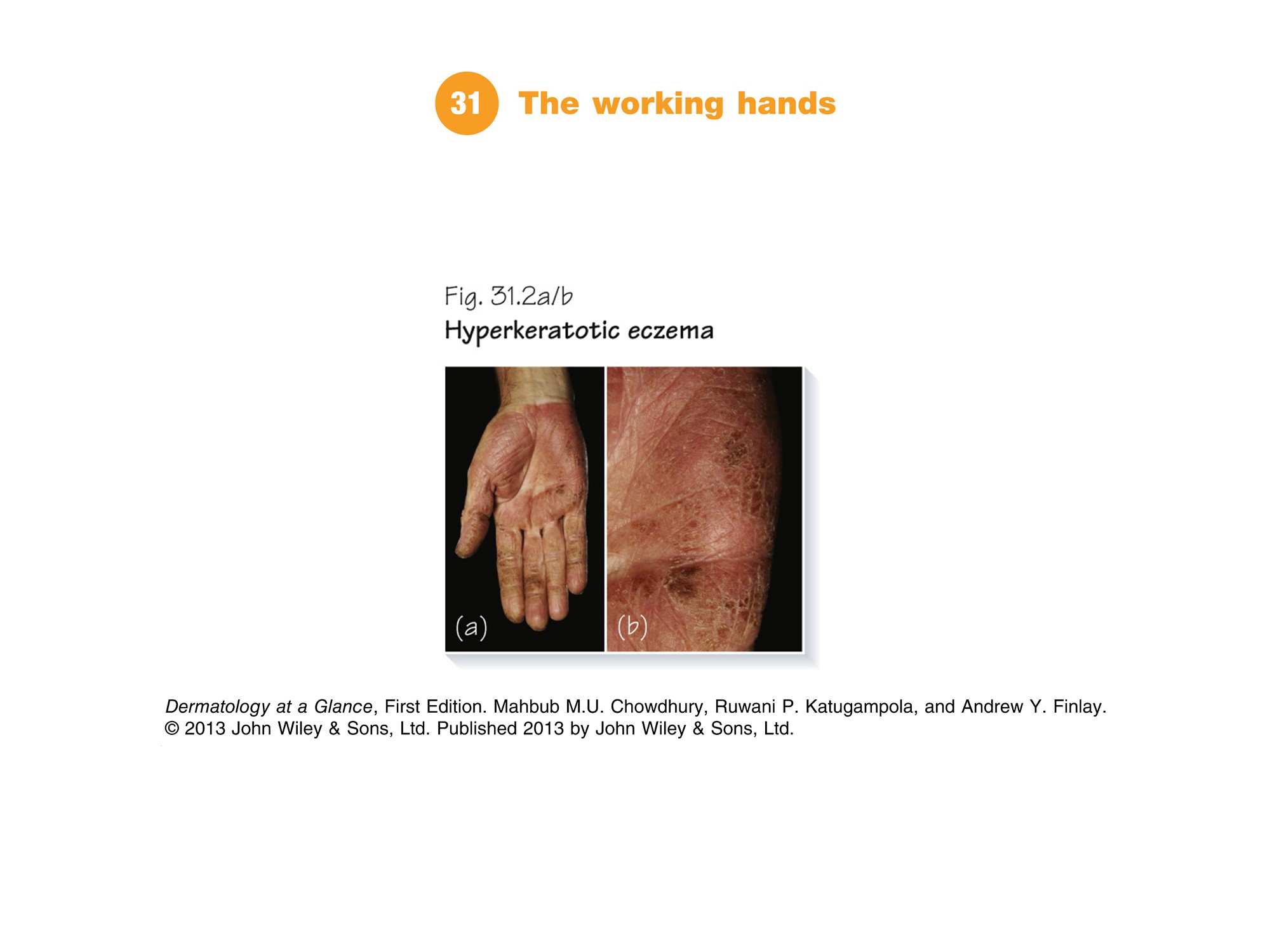 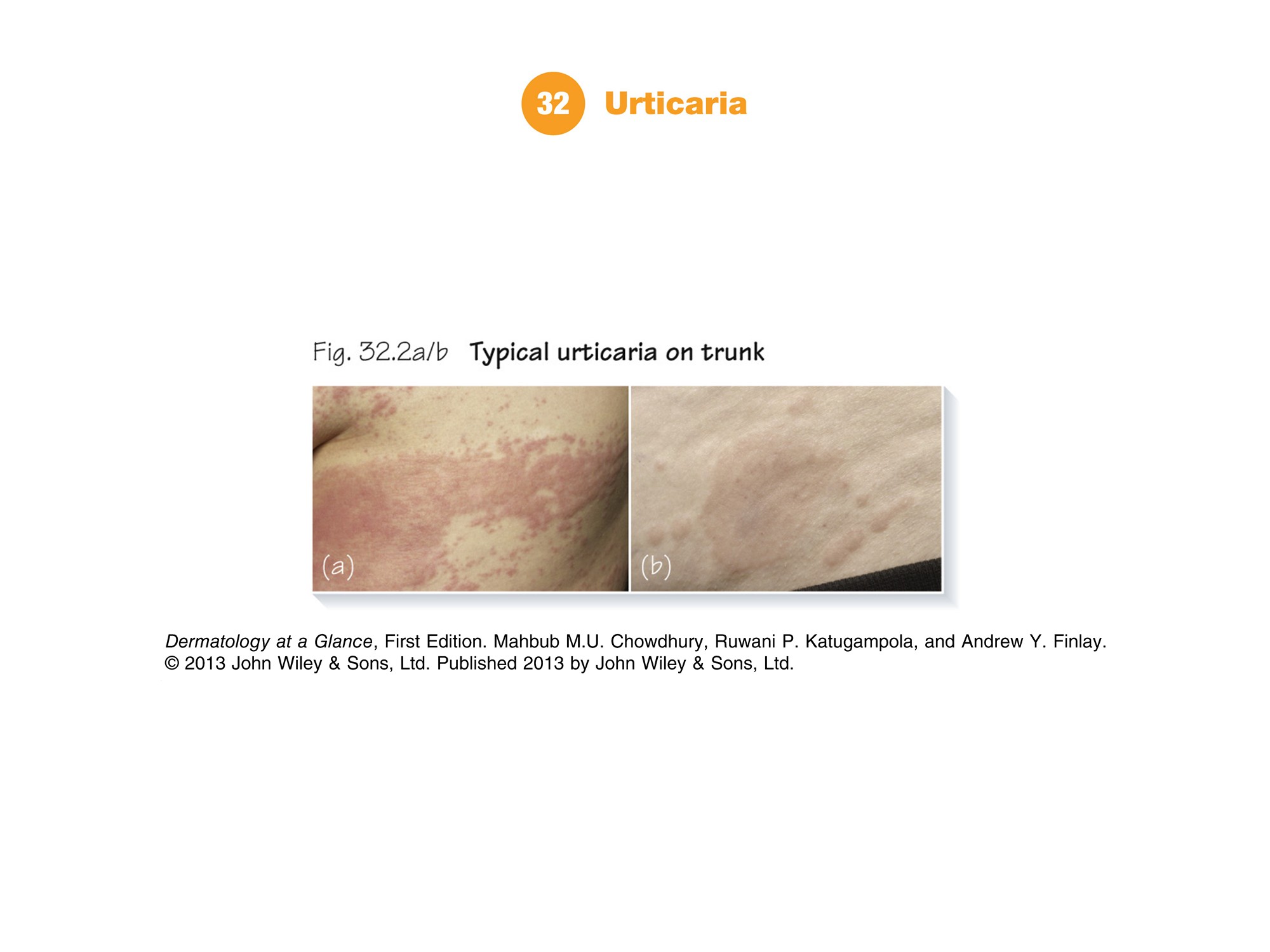